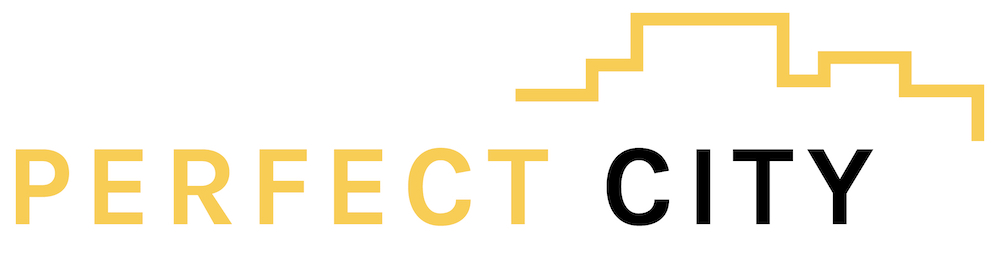 civic art action
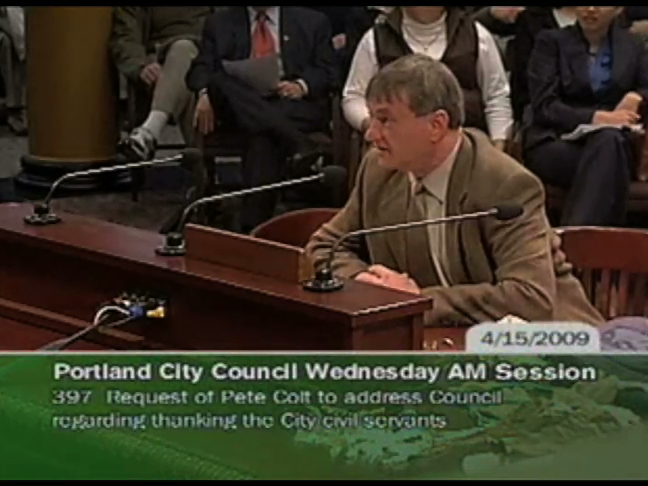 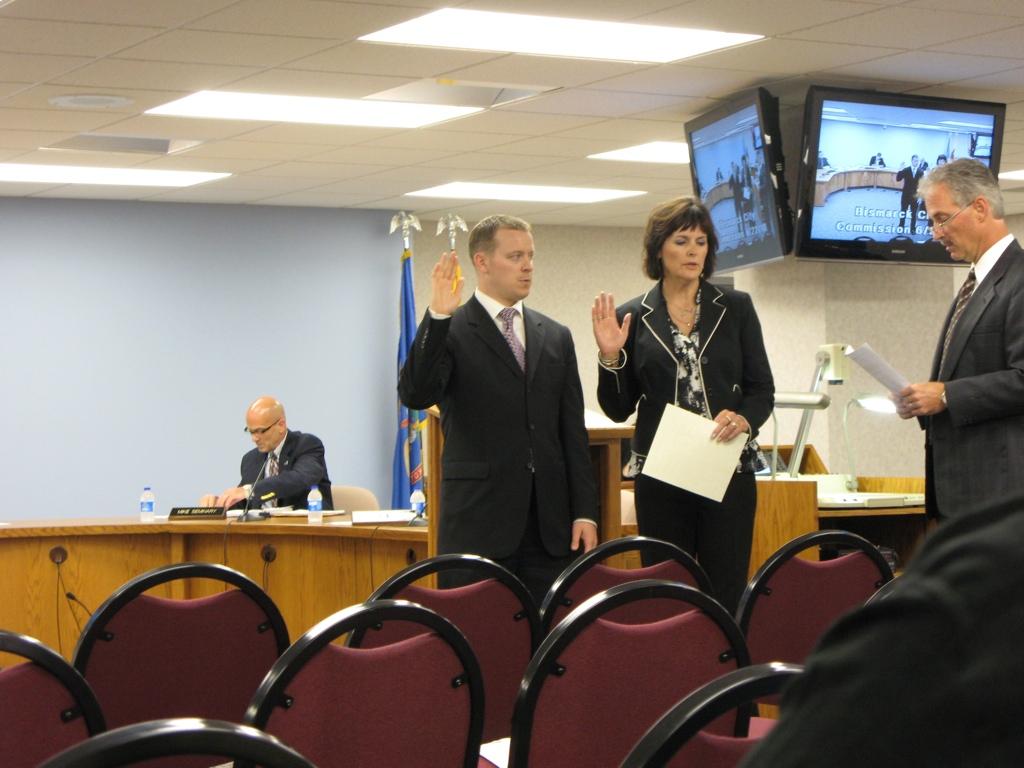 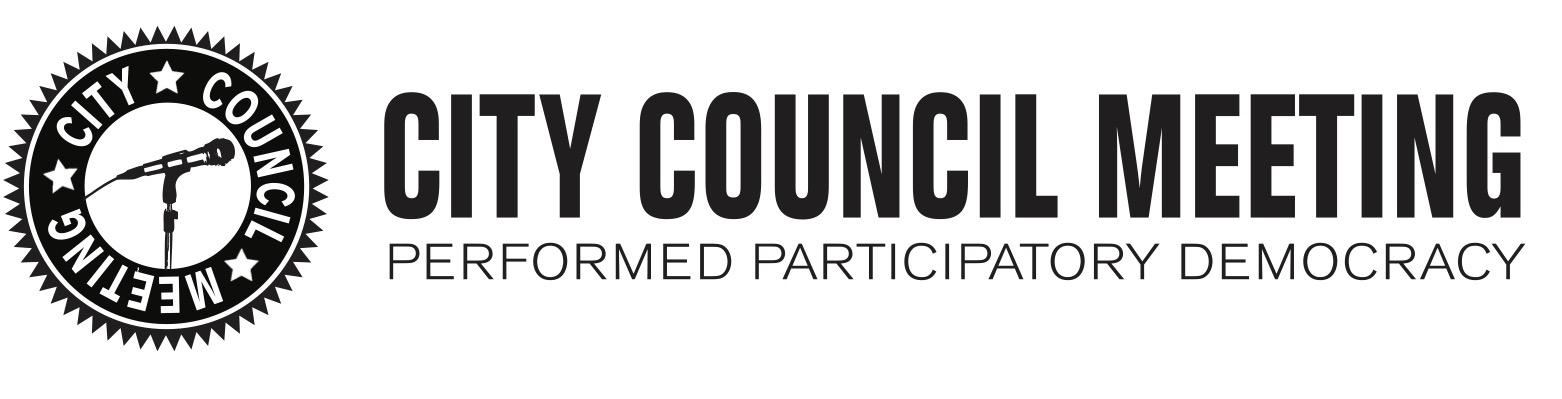 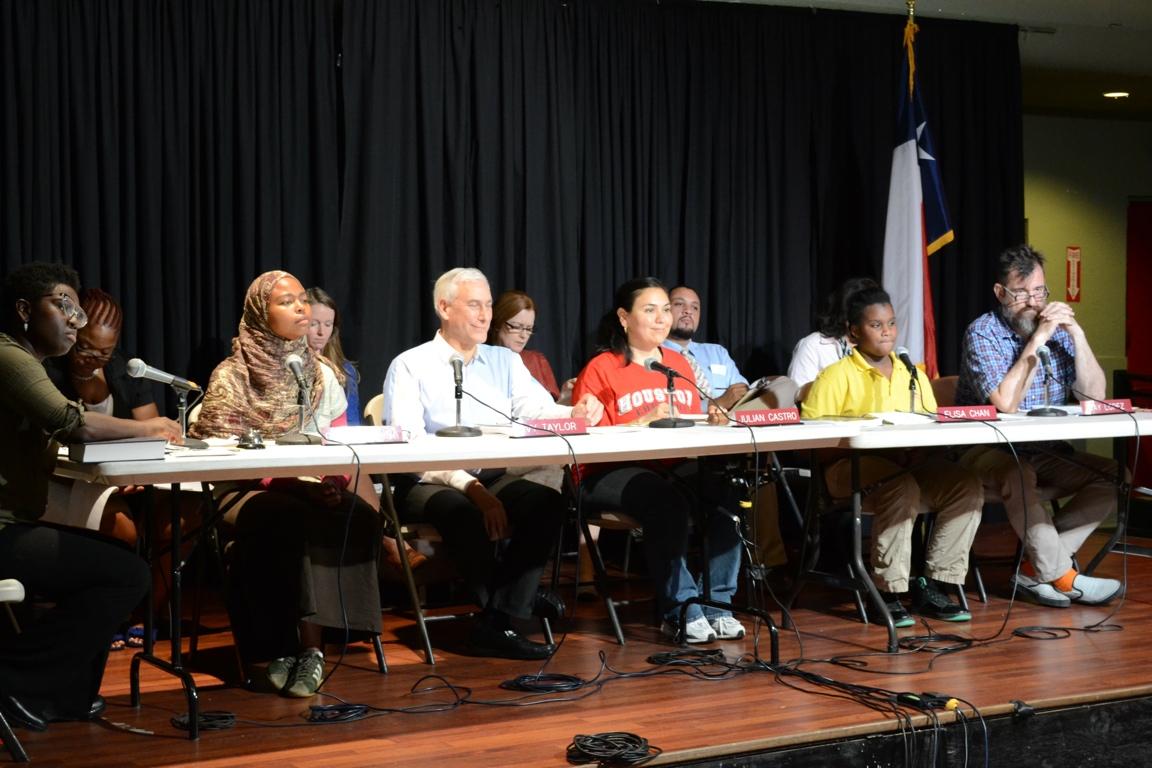 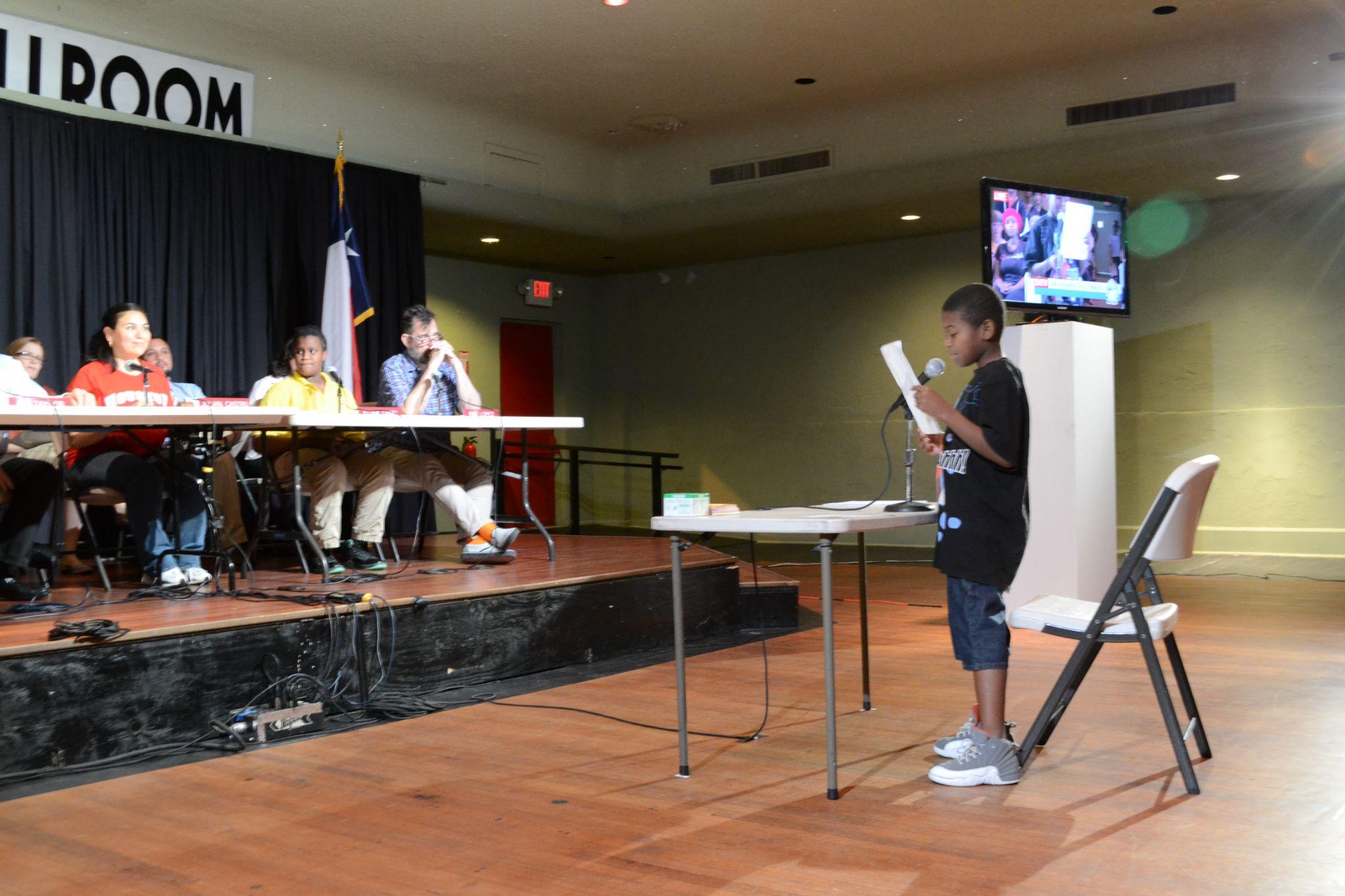 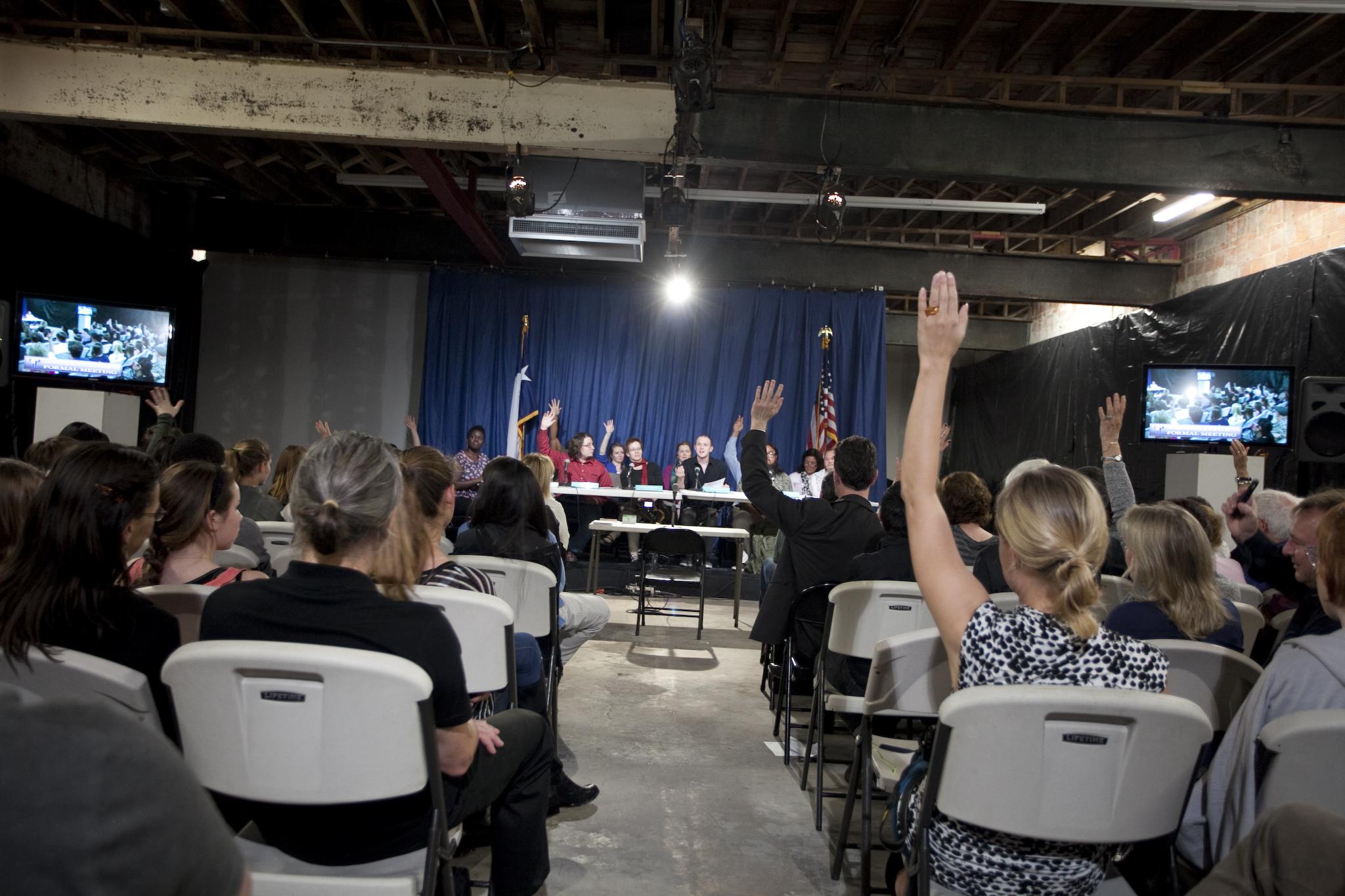 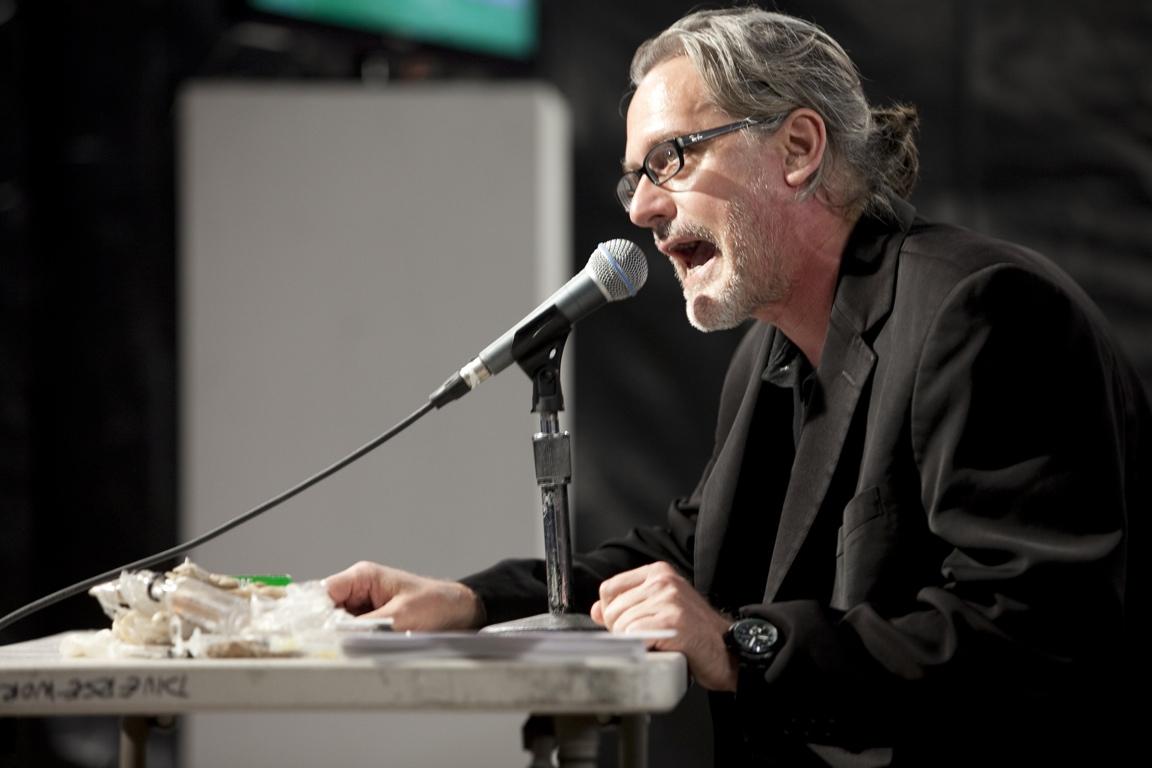 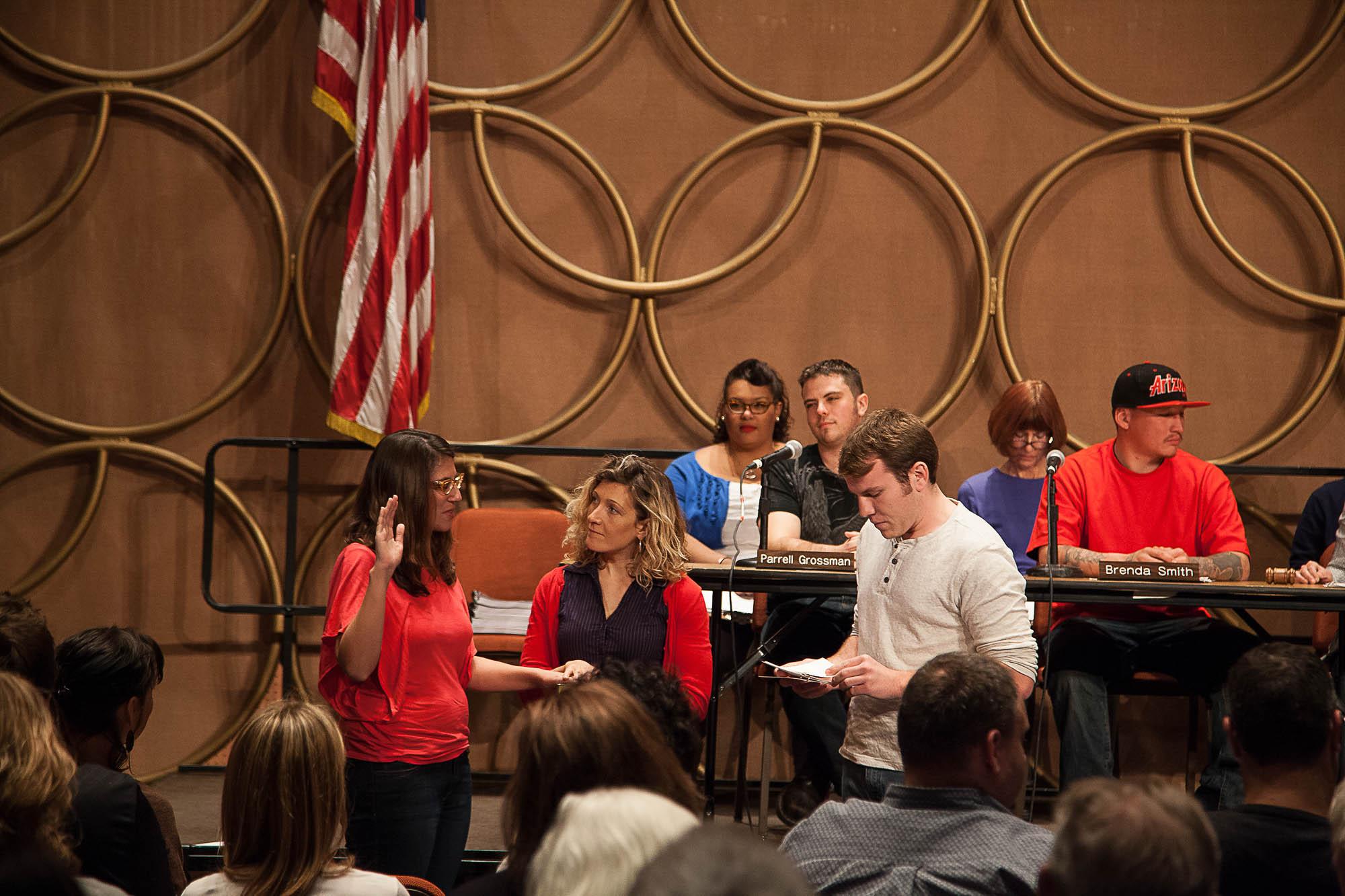 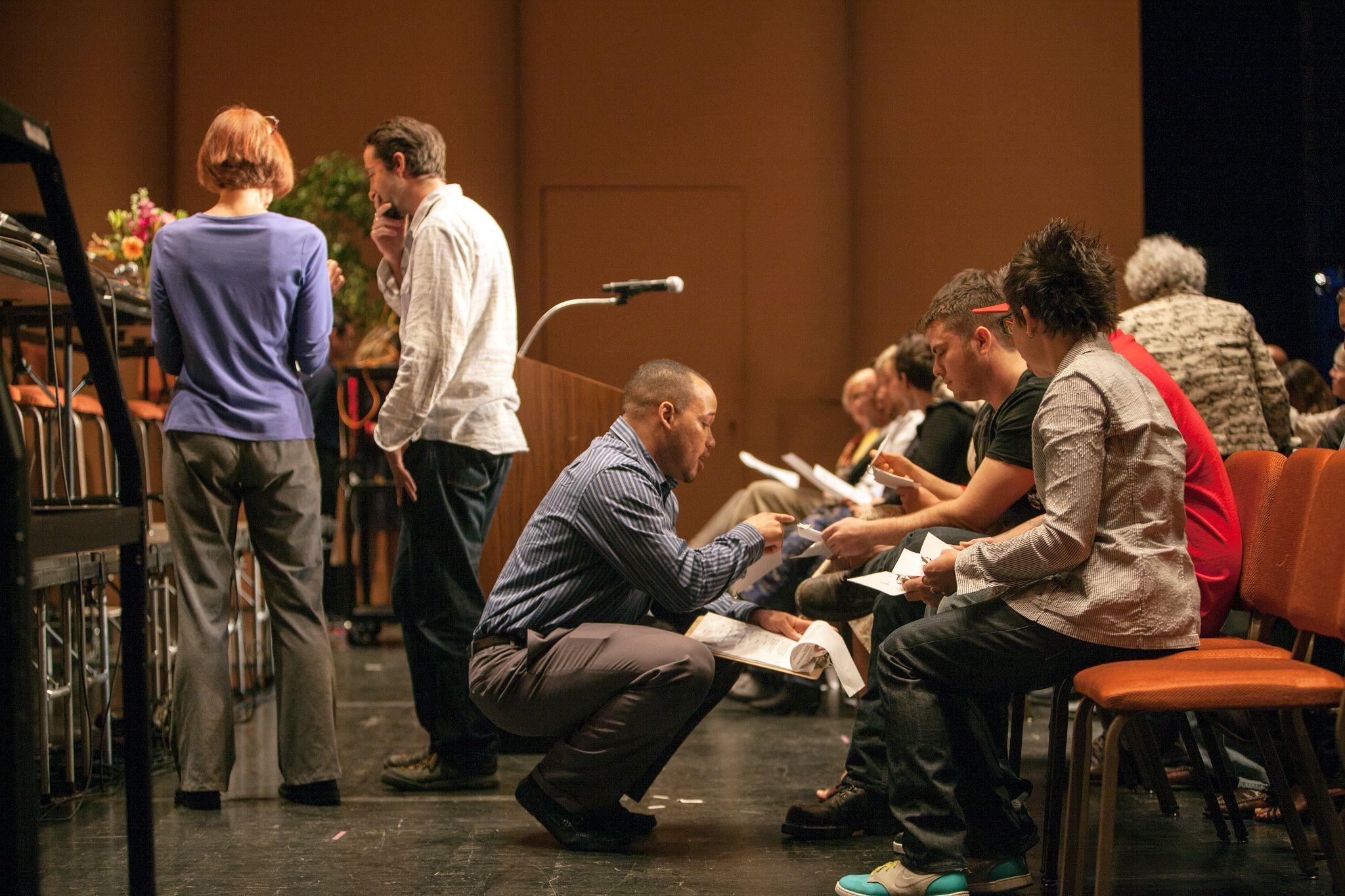 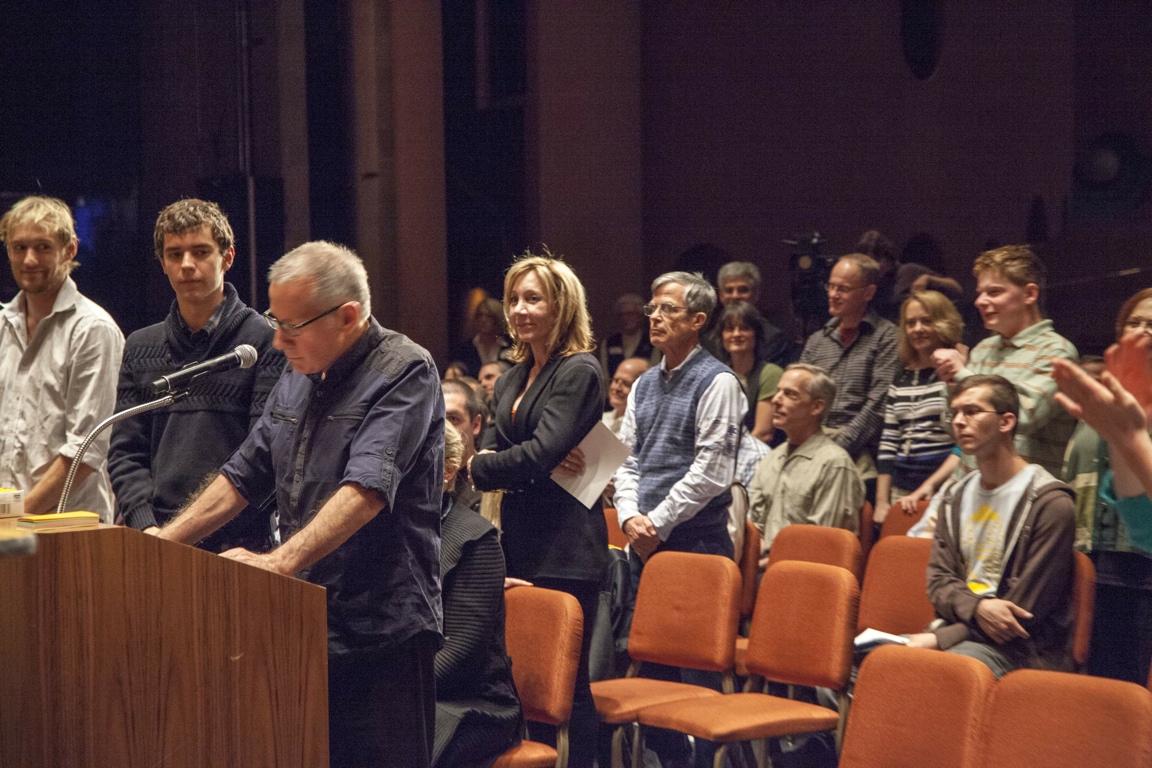 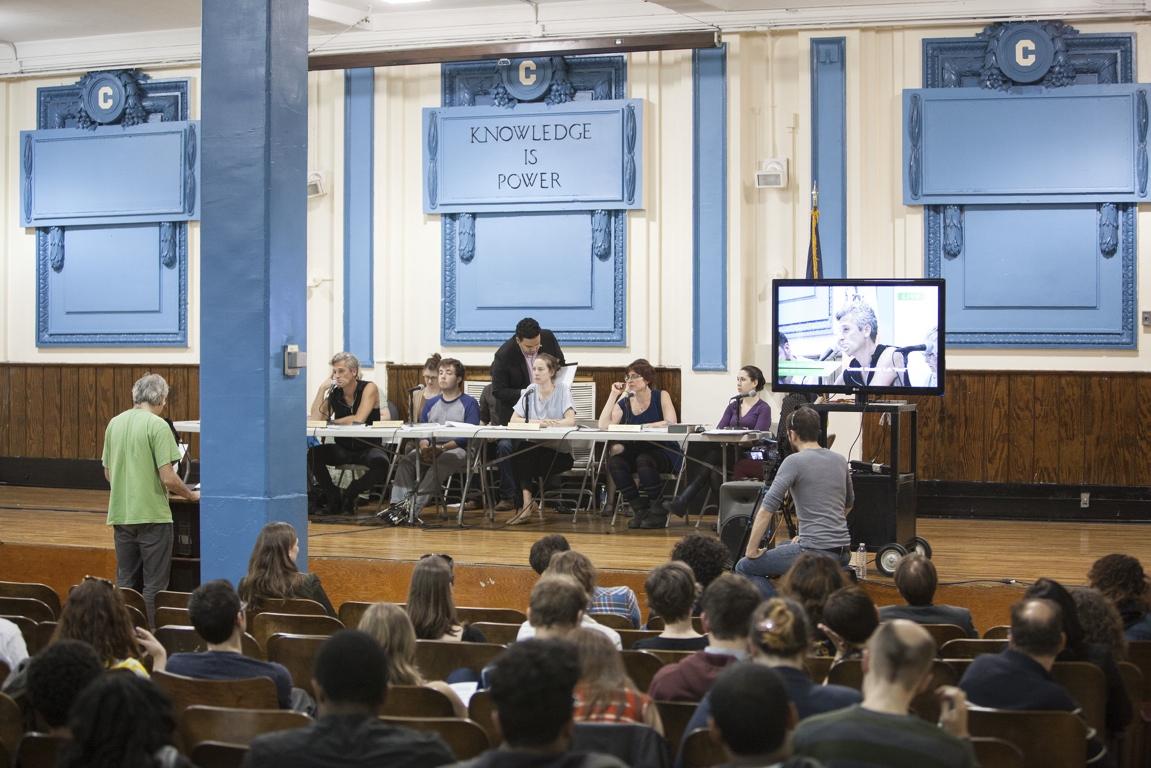 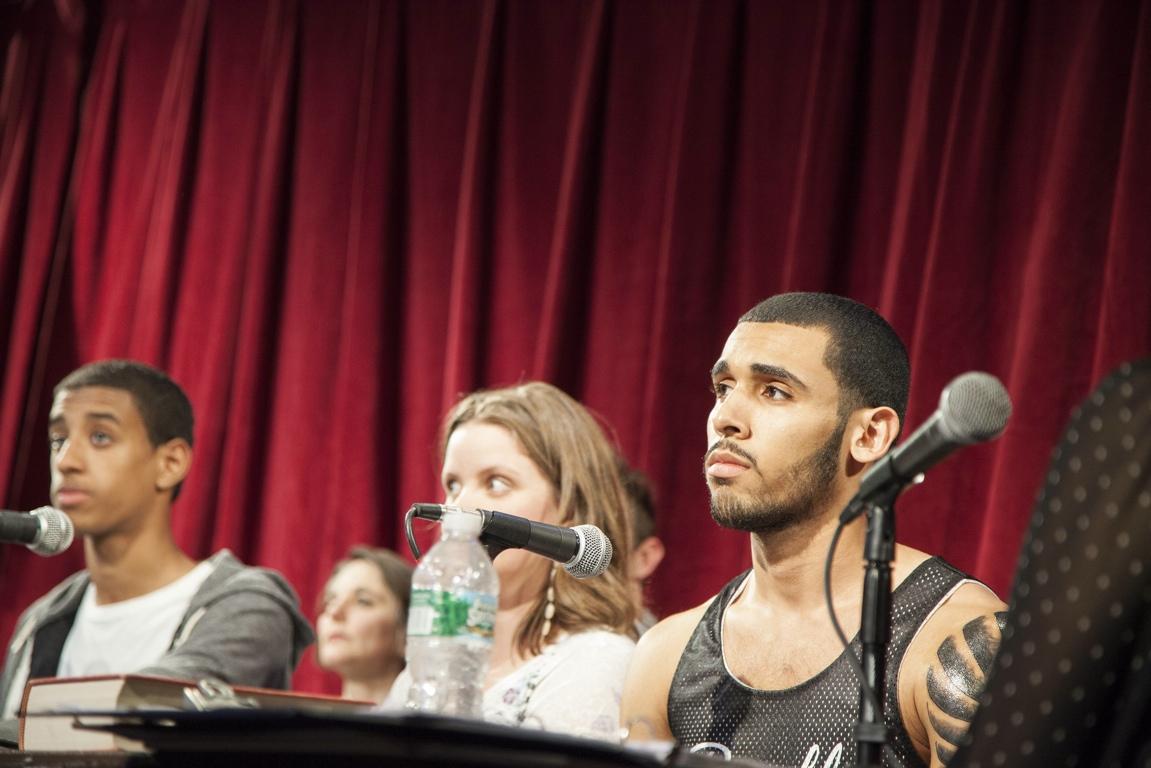 The Local Ending
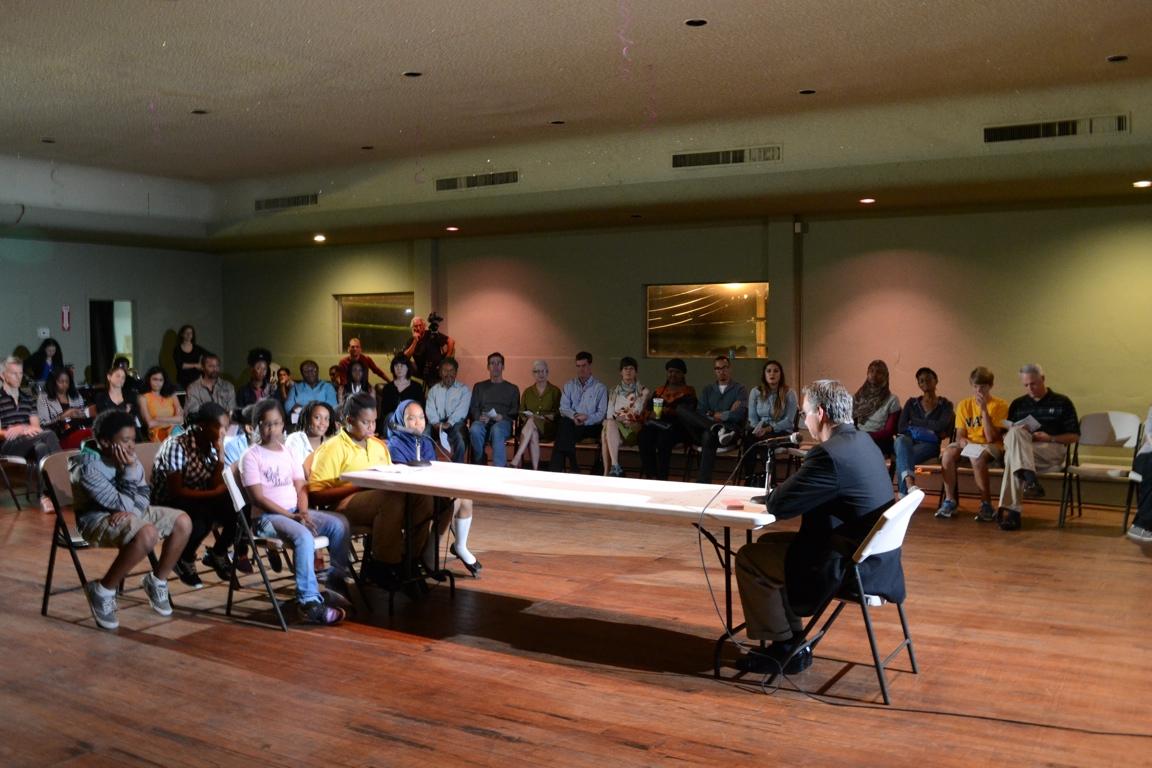 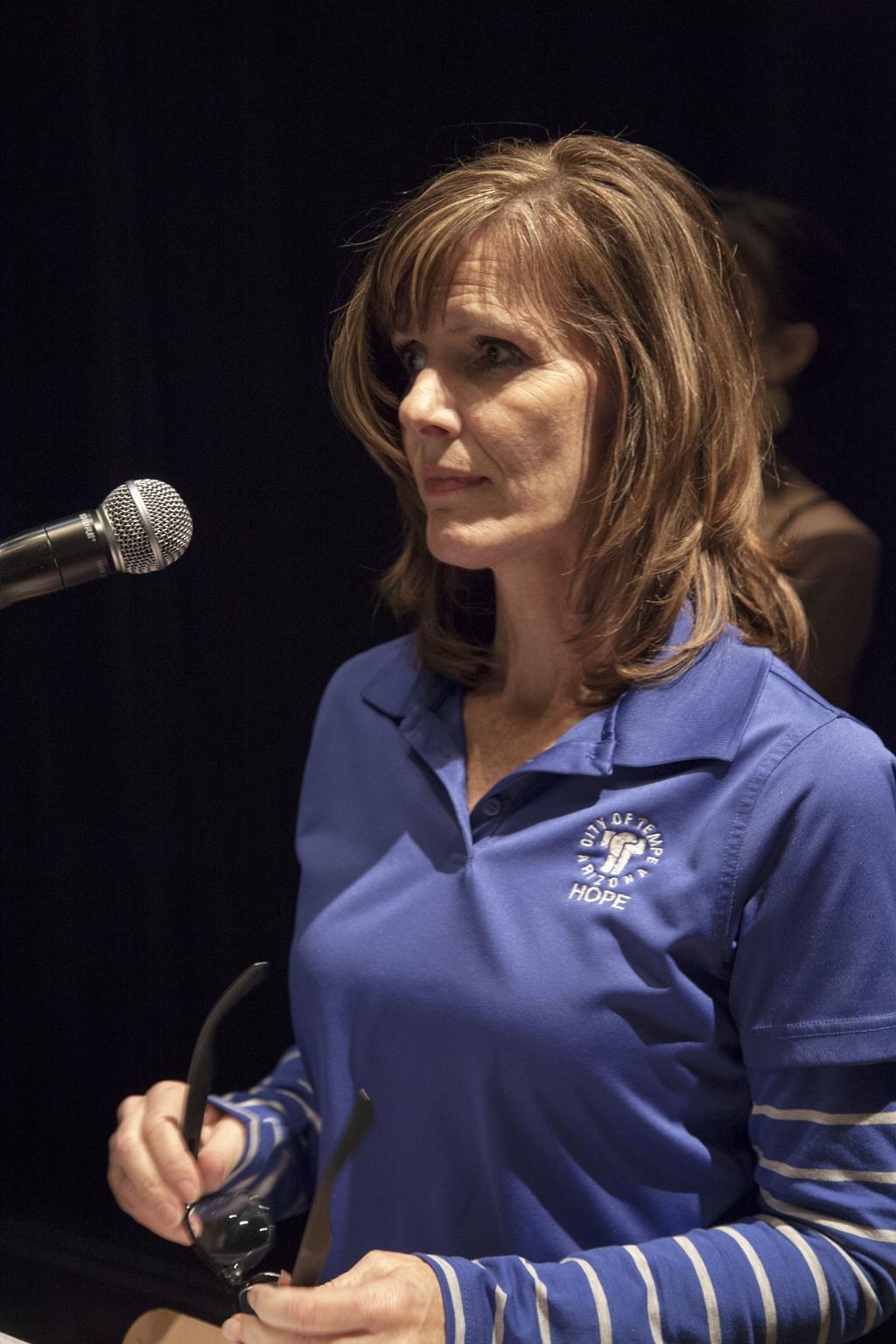 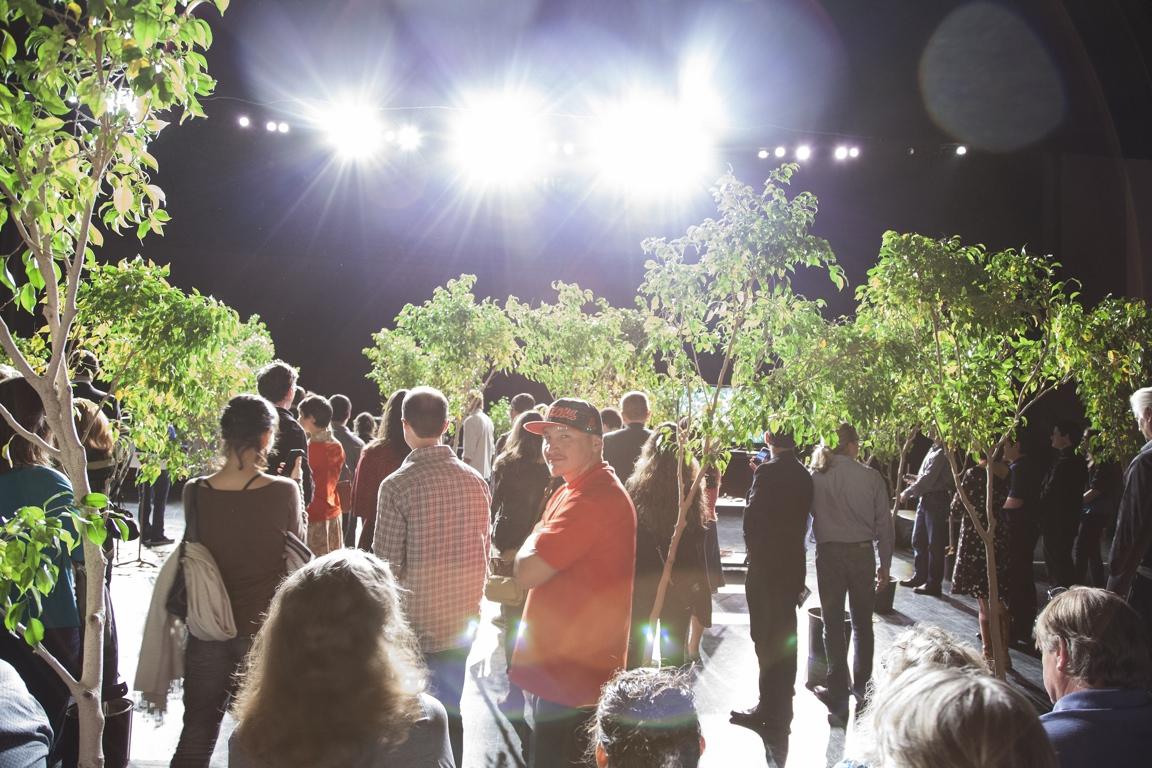 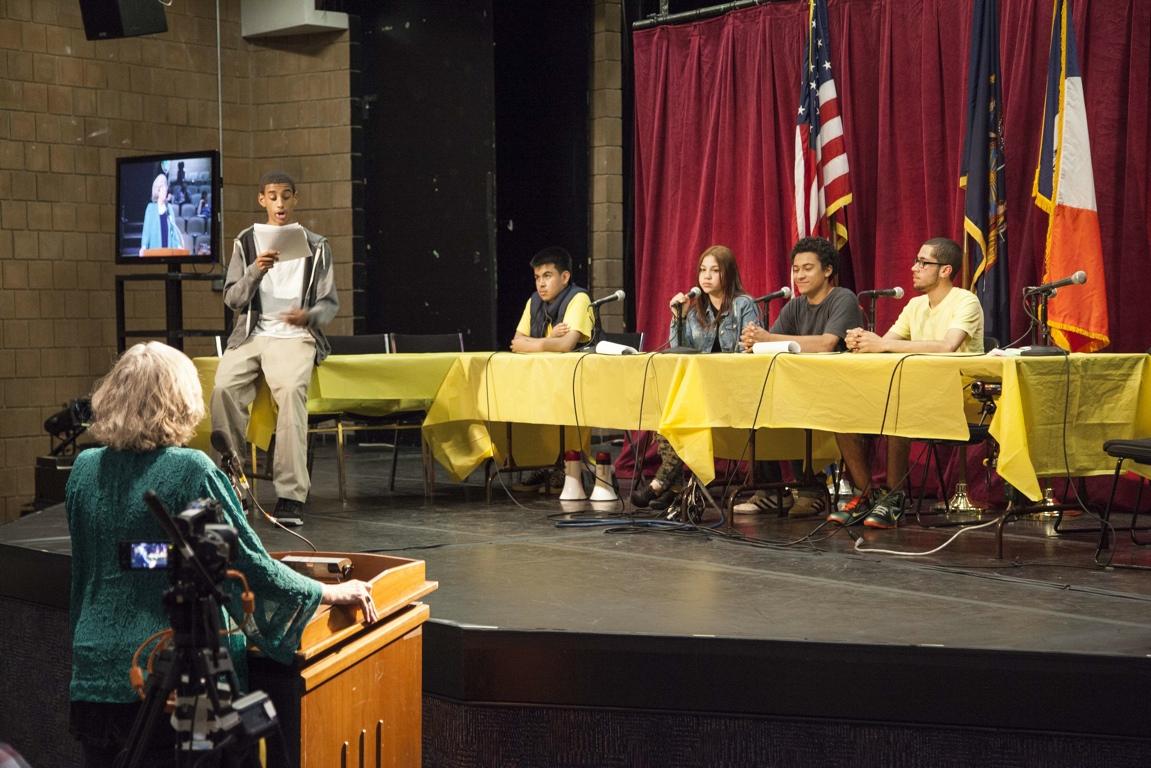 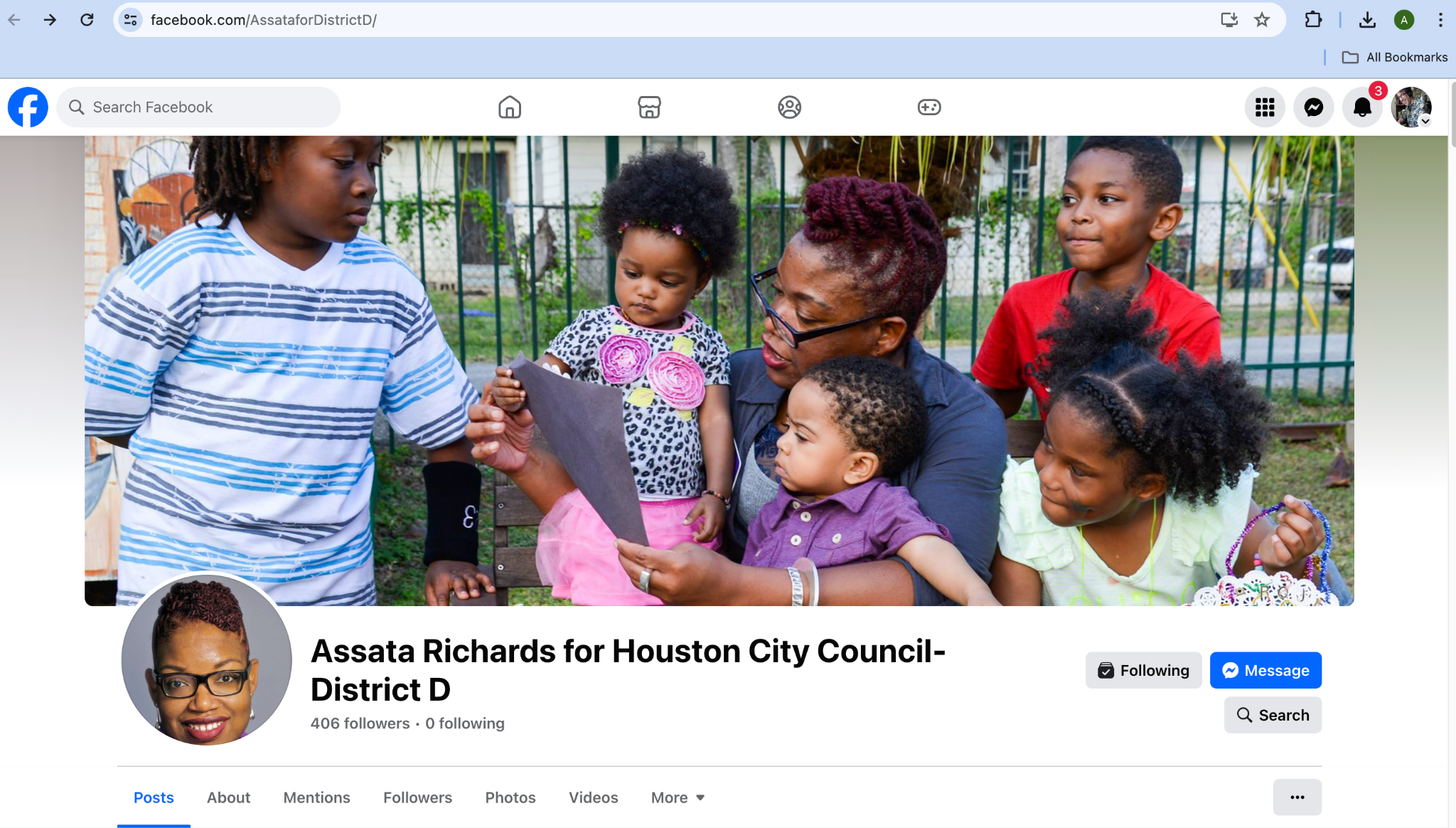 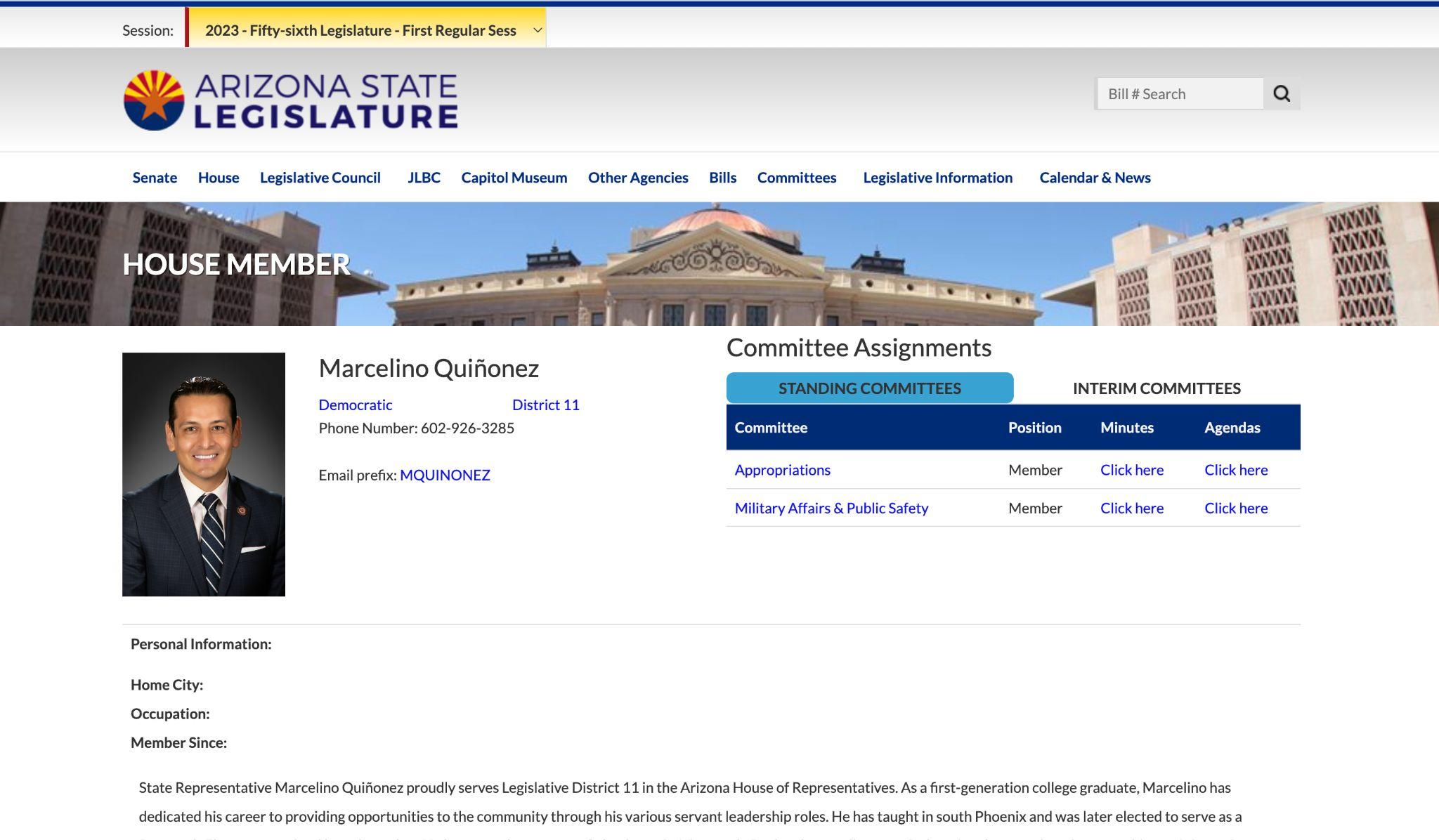 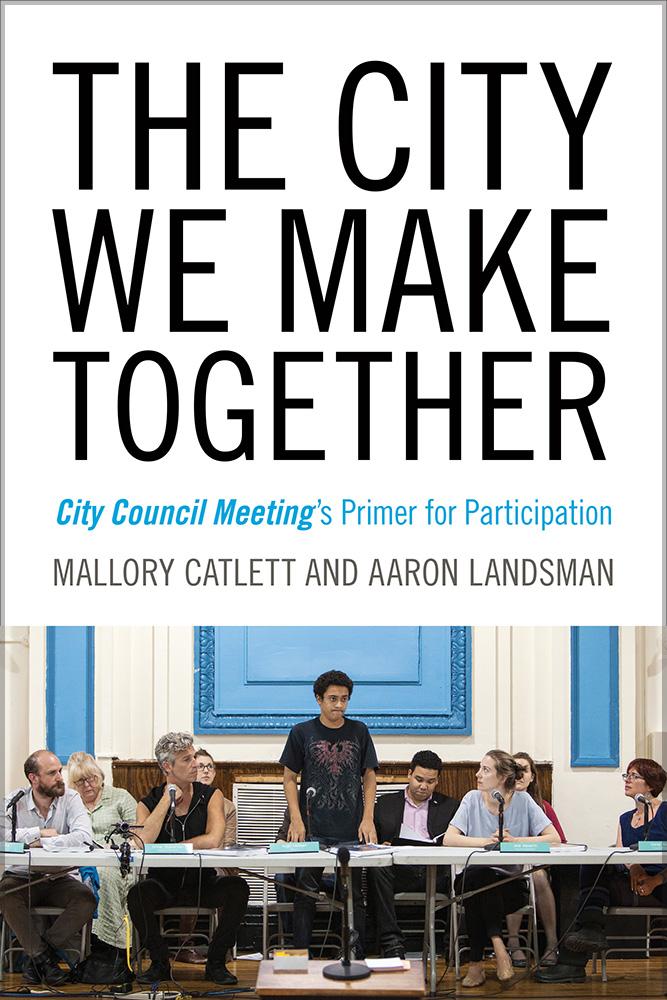 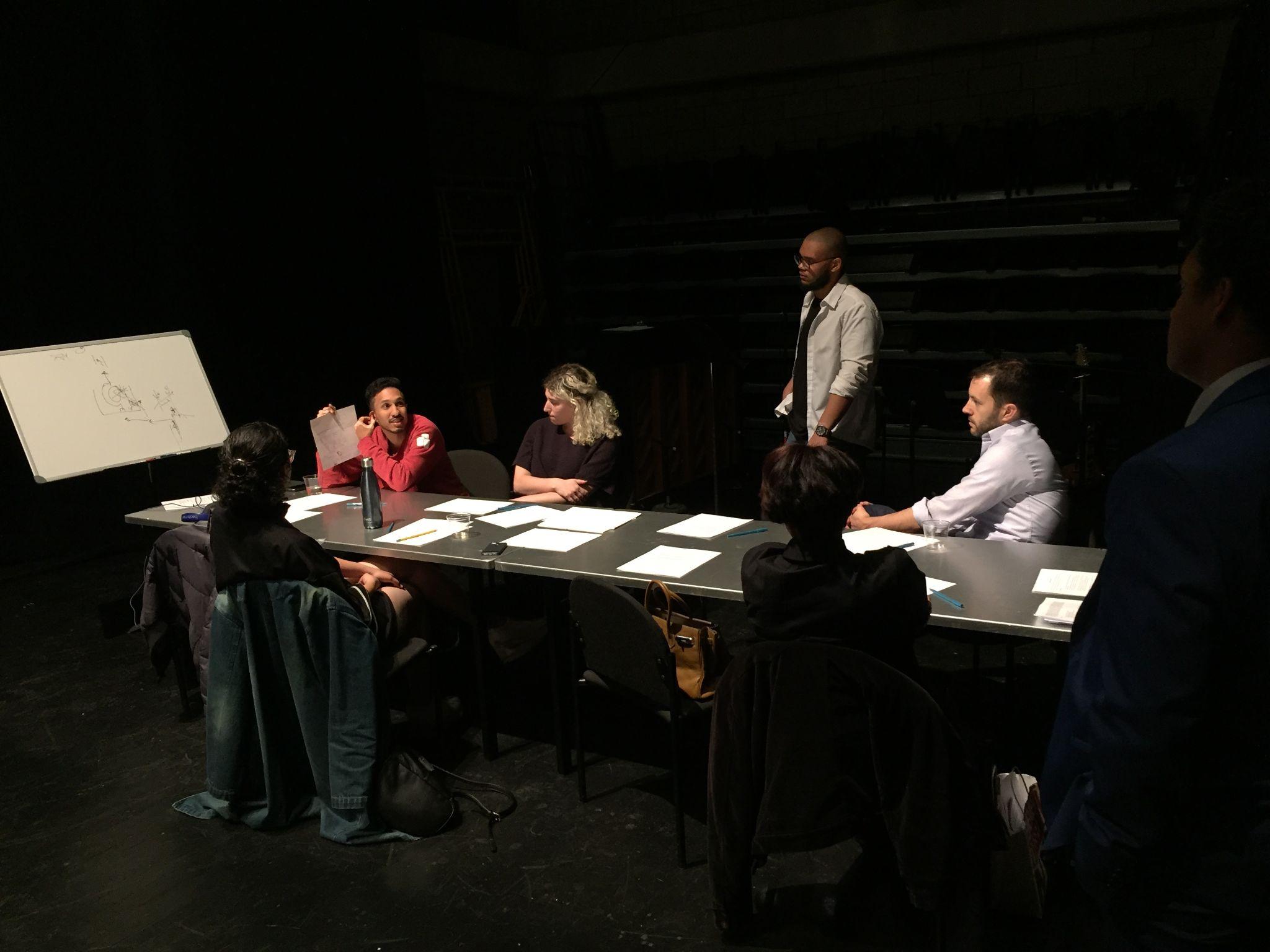 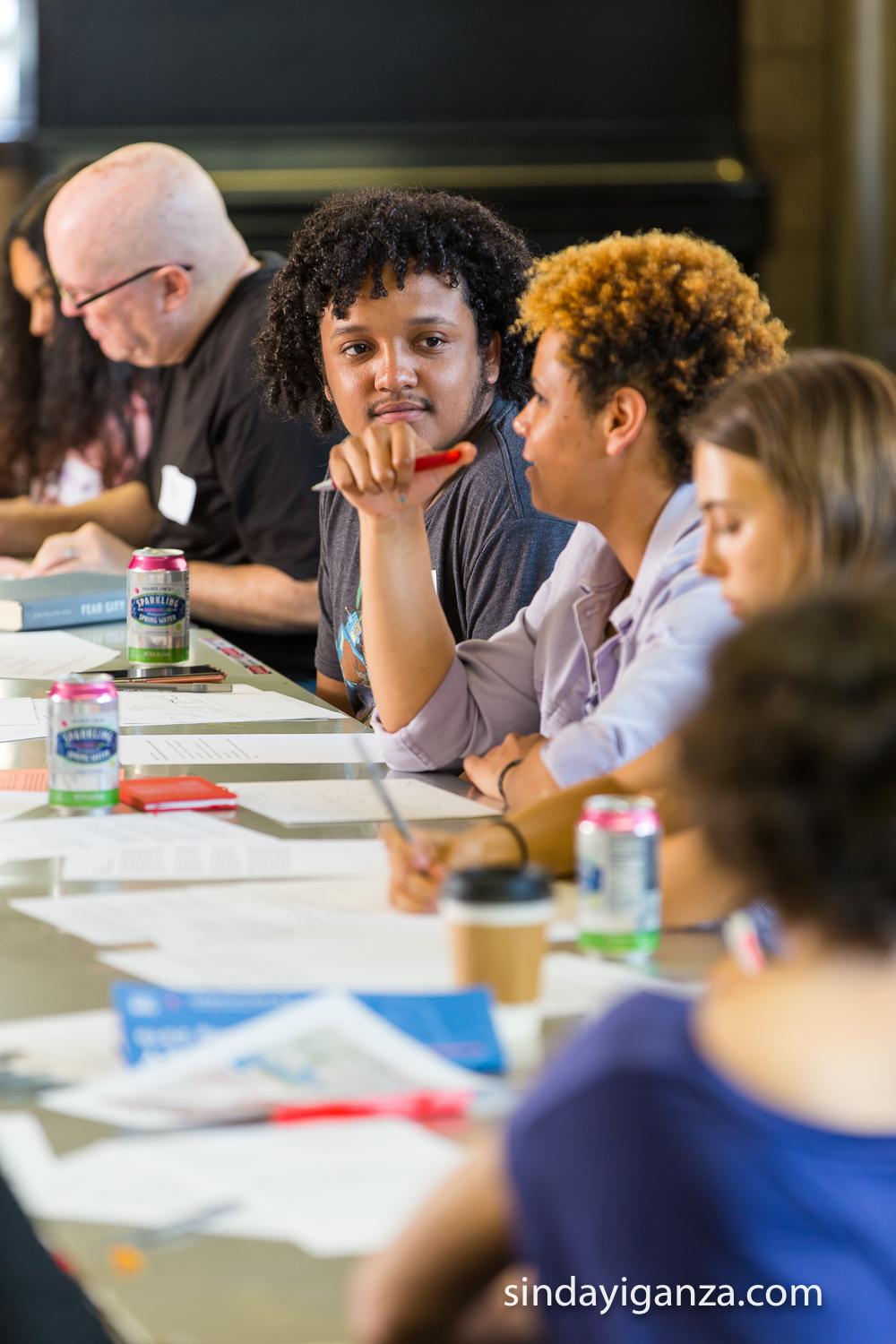 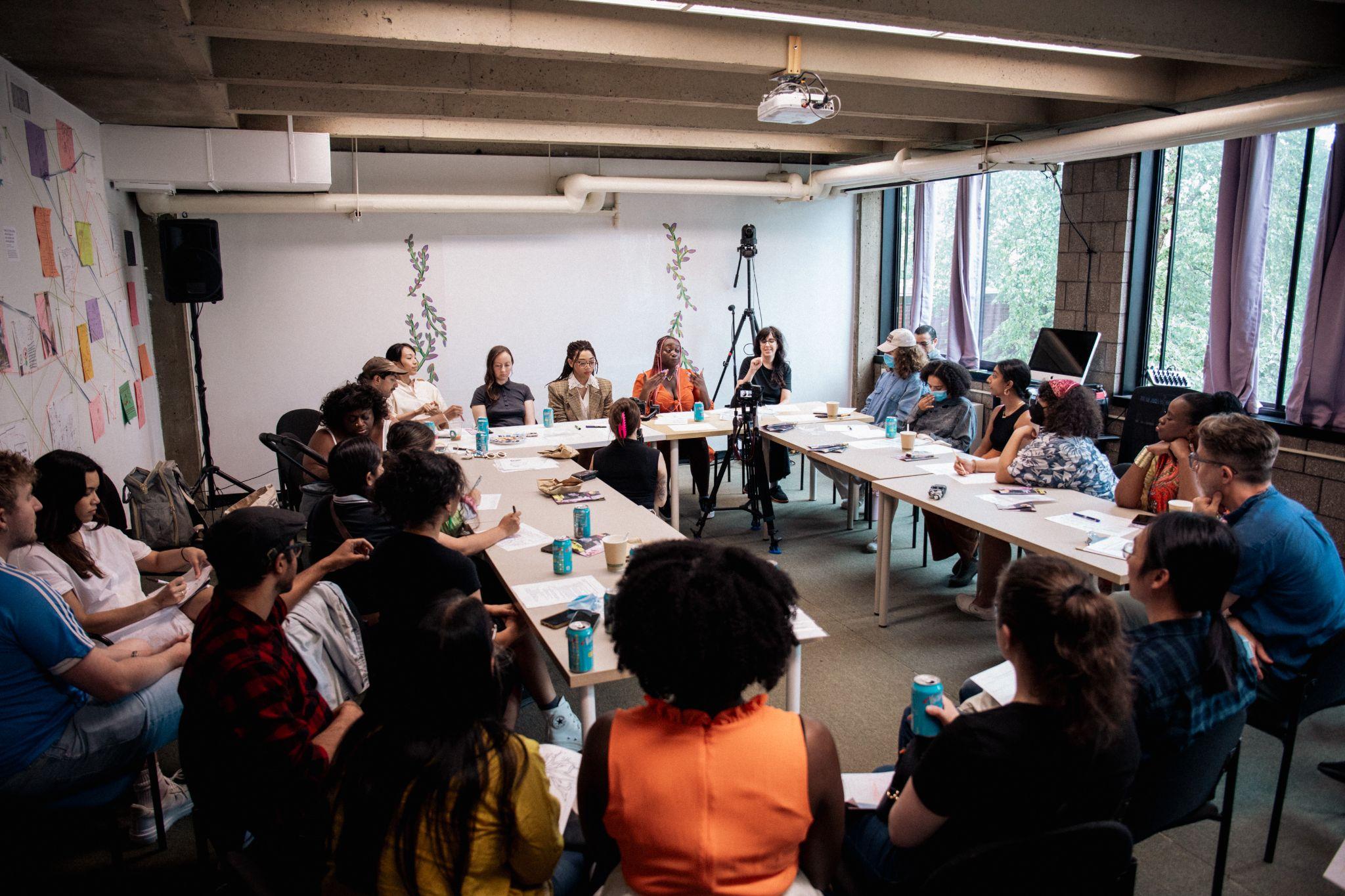 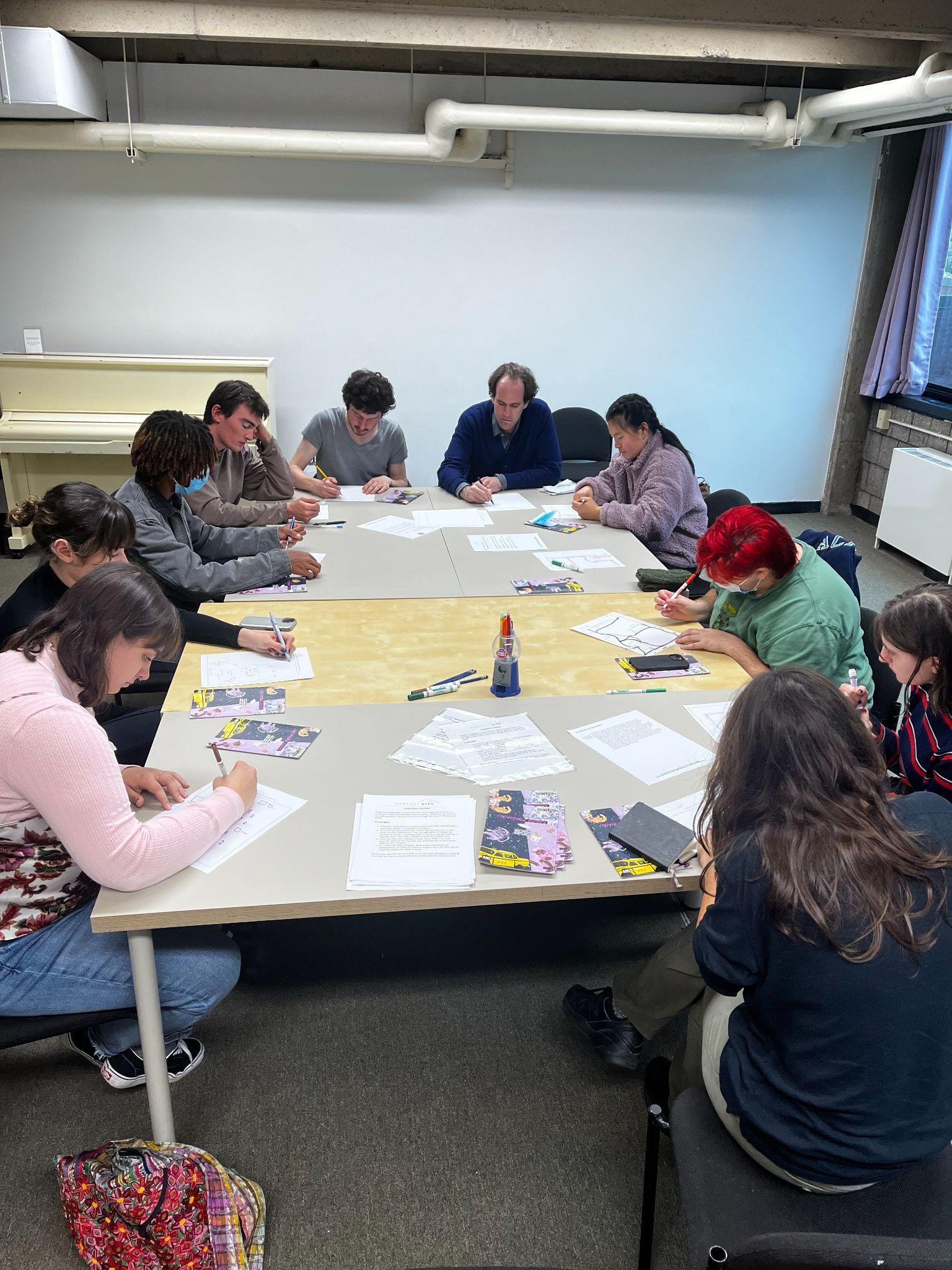 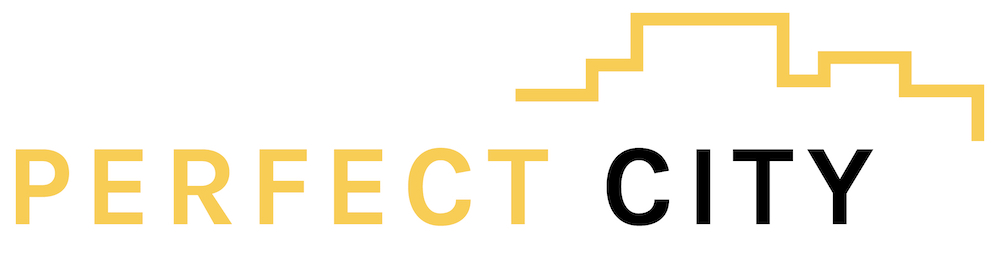 School for Participation
2023
Lower East Side Pilot
Boys and Girls Republic
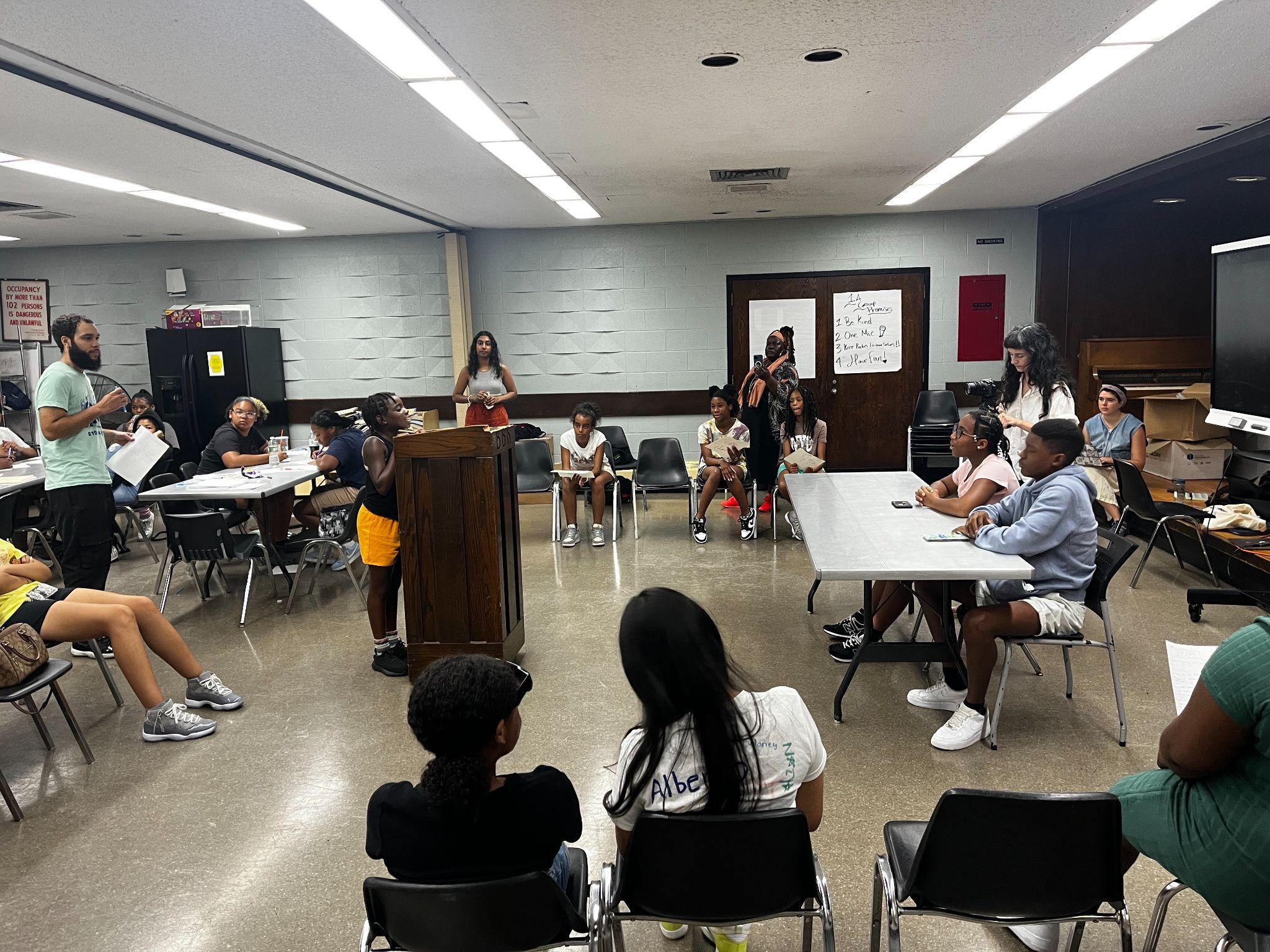 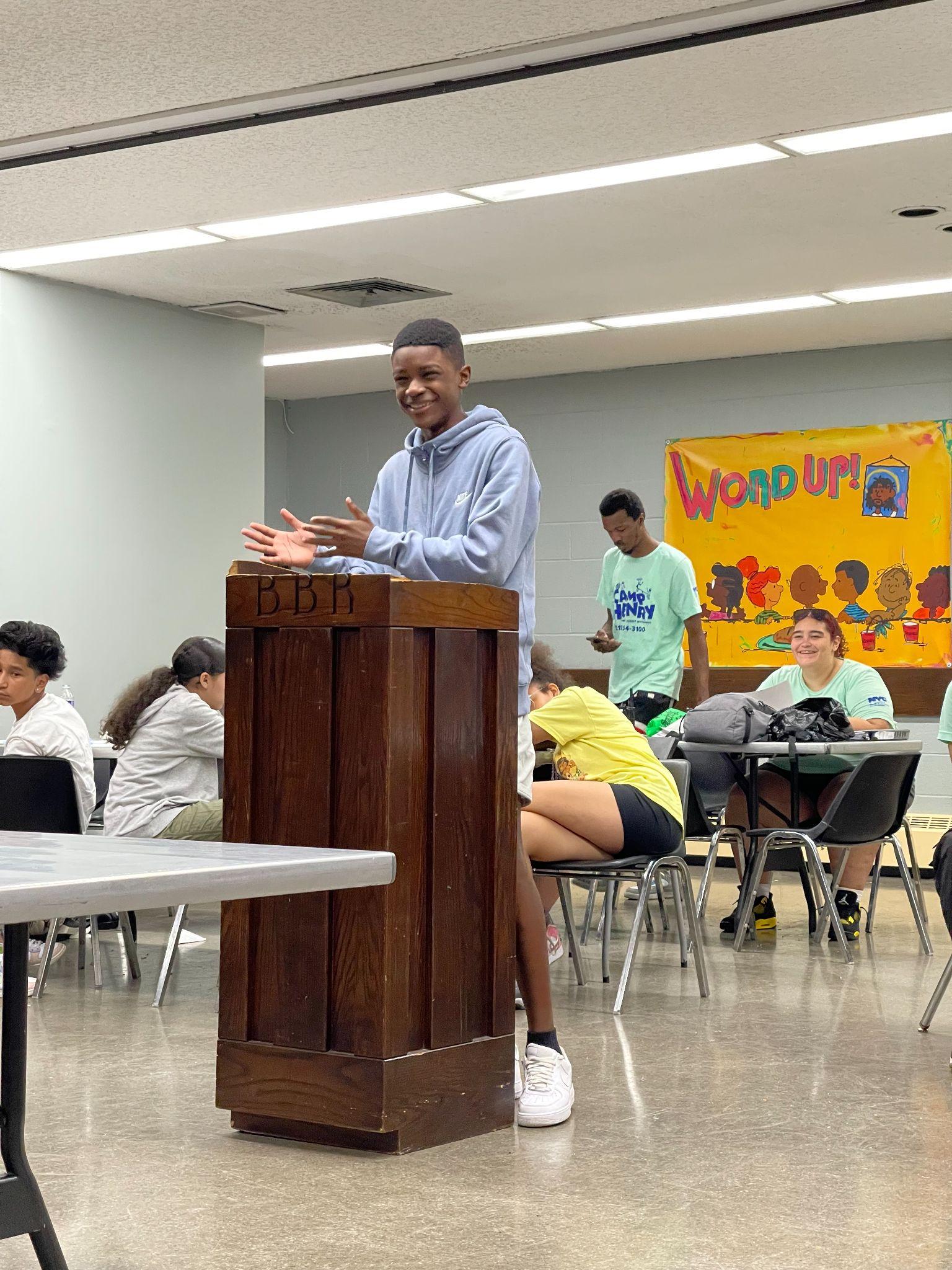 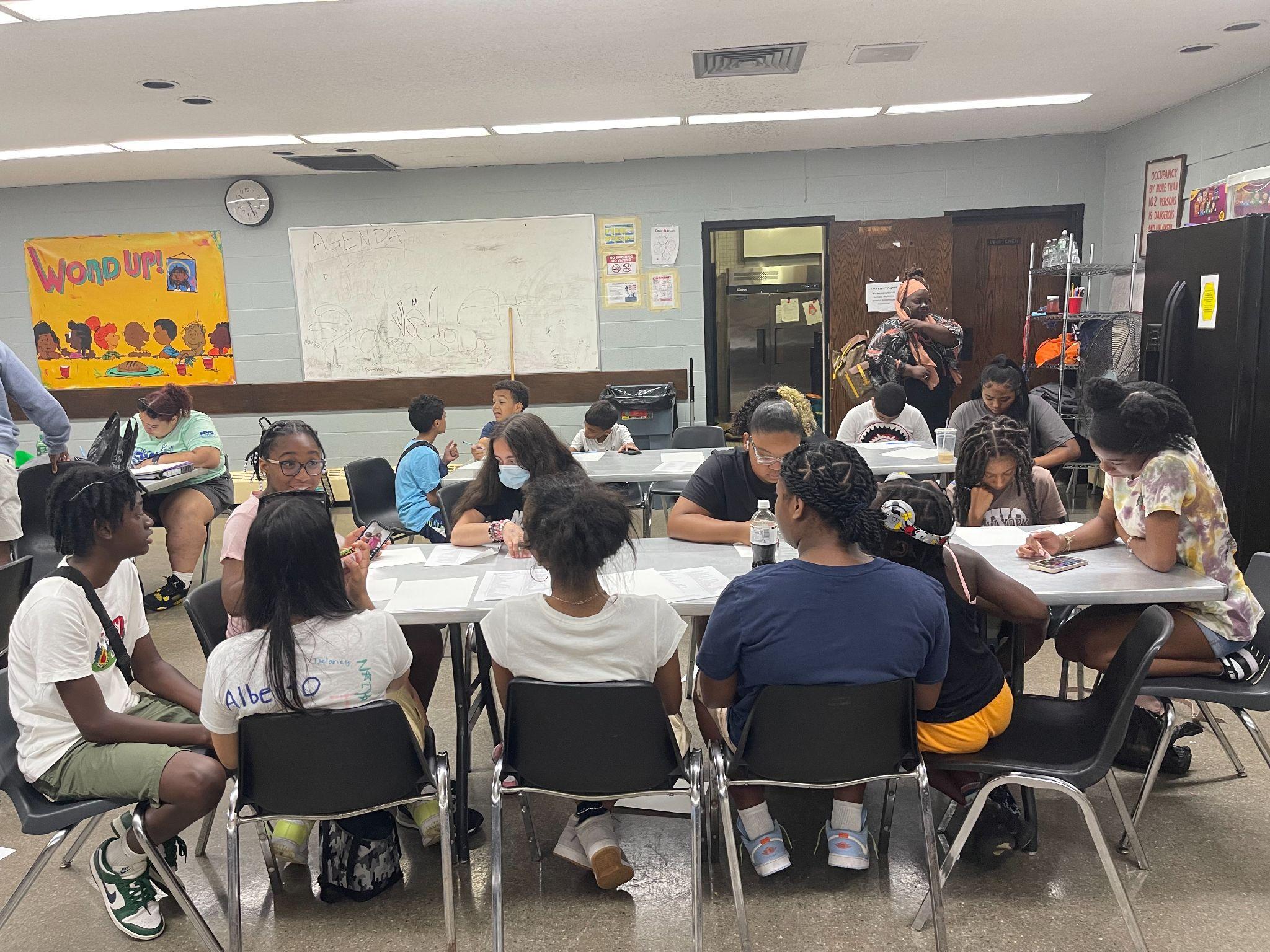 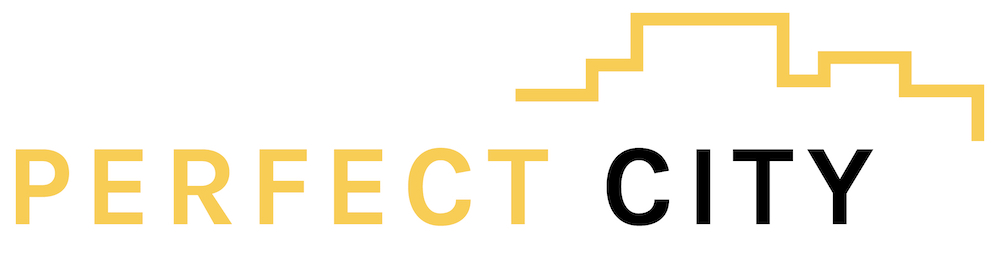 2024 Partnerships
HomeWorks Trenton
Bard College

& Your City
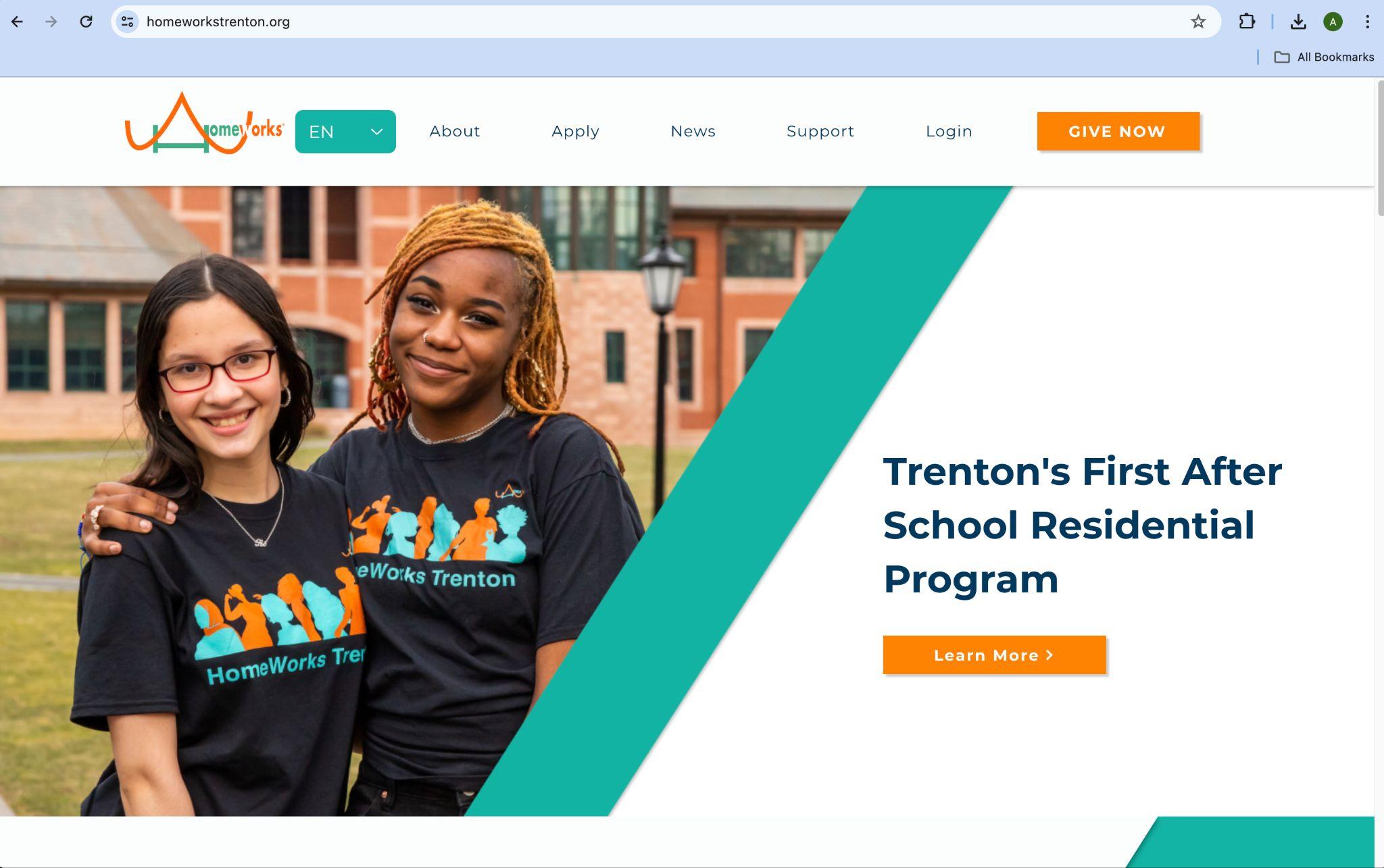 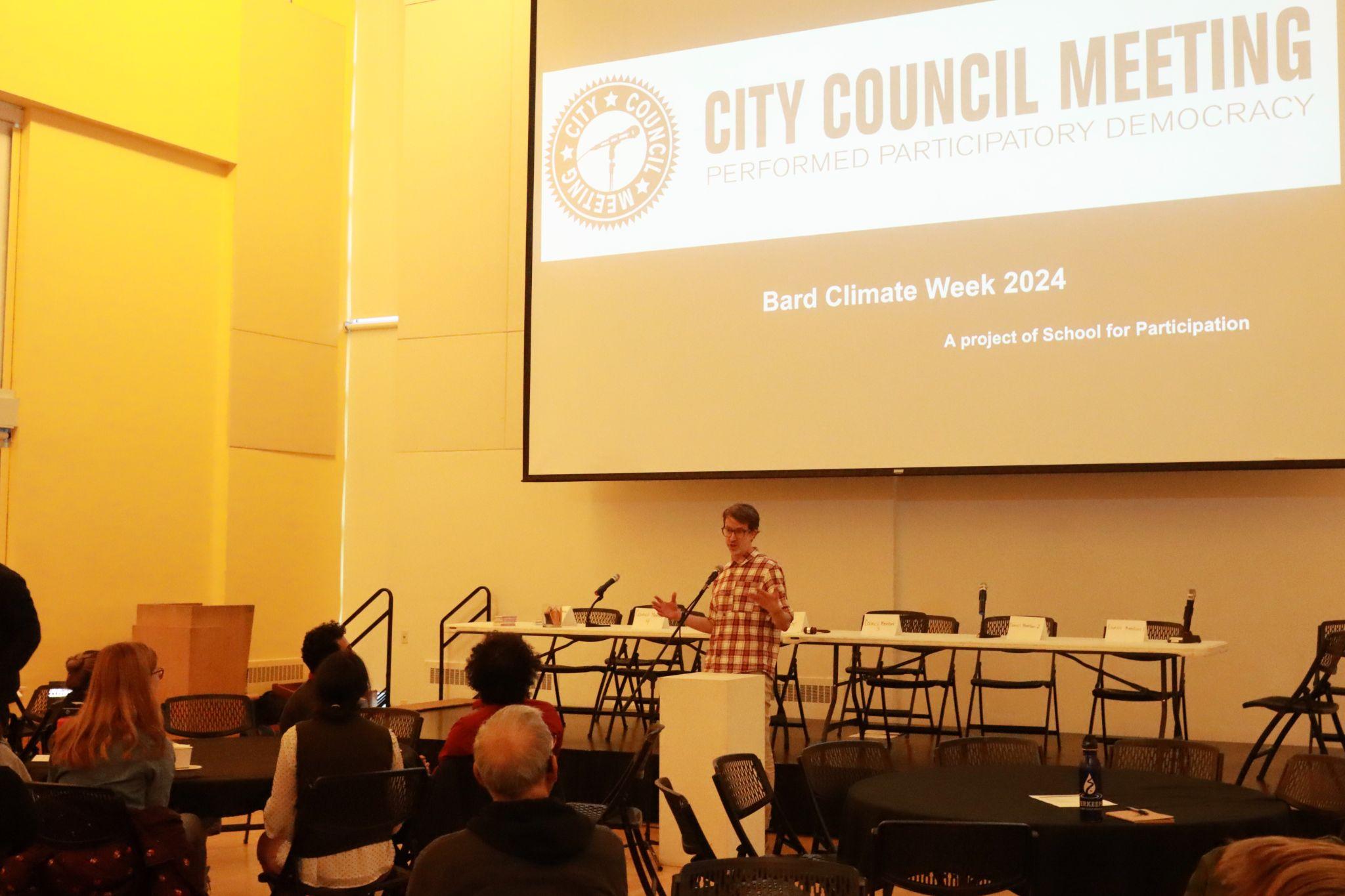 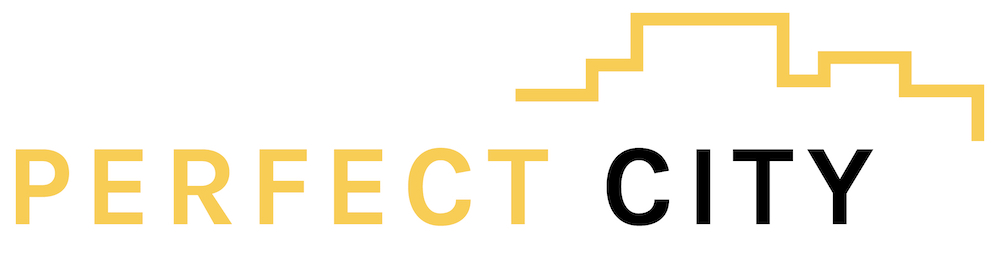 The Process
Specific issues and approaches
Gather stories and maps
Rehearse liberation
Partner on new futures
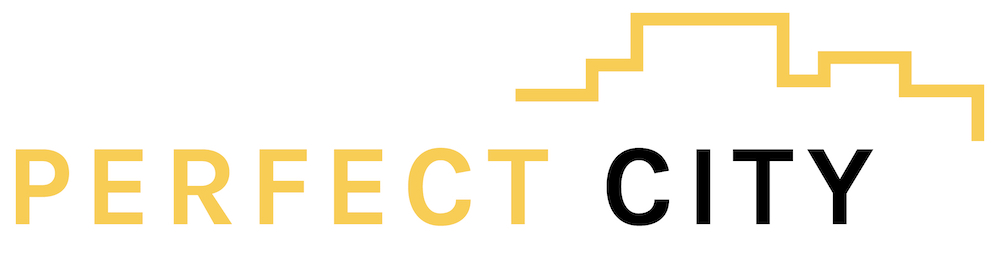 A Network of sites sharing resources and creativity
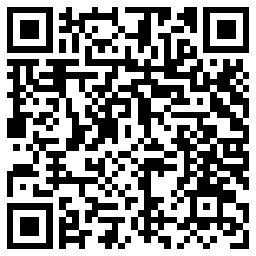 Aaron Landsman